David Groep
Nikhef staff meeting
15 October 2021
UpdatePhysics Data Processing
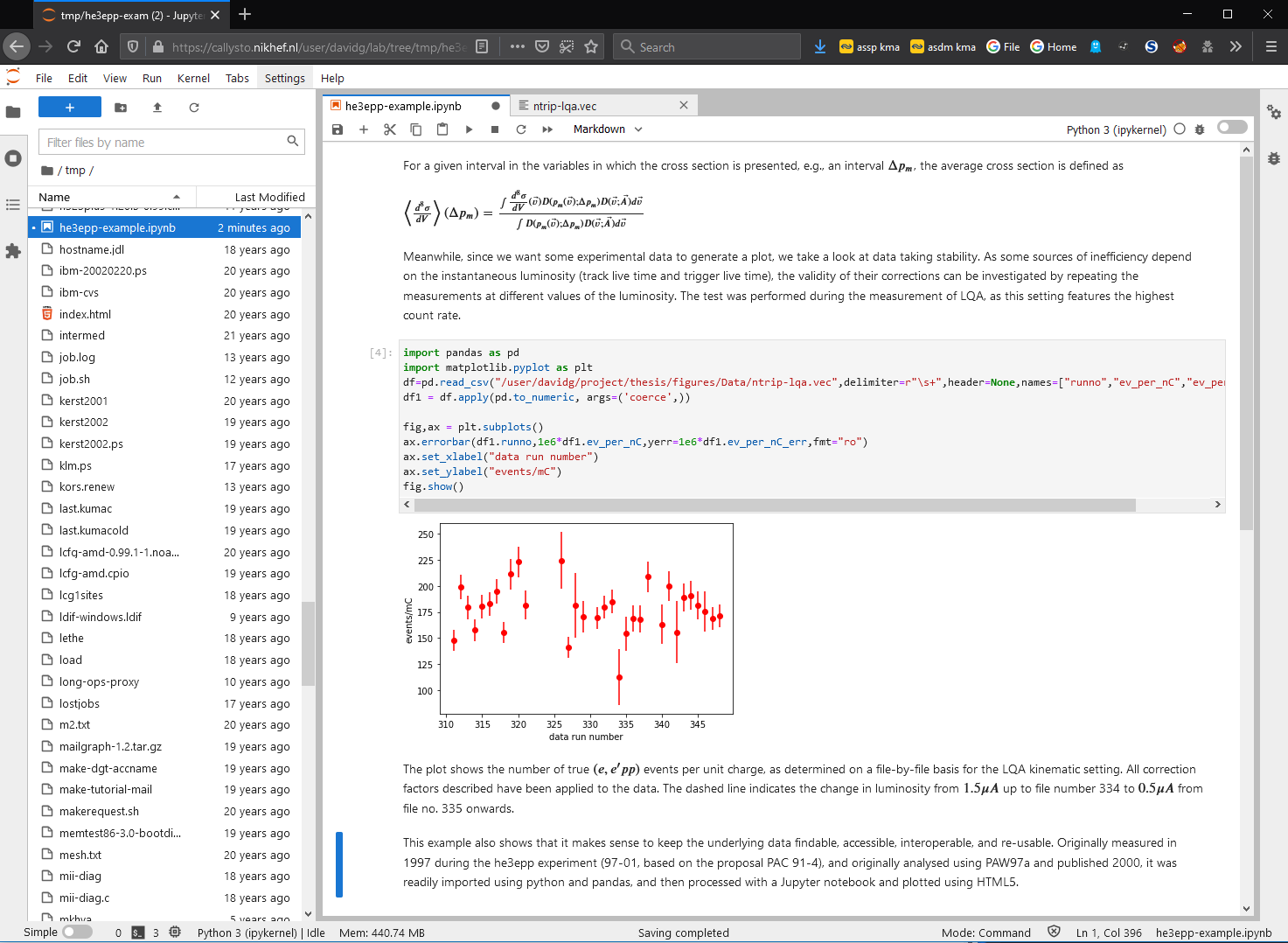 Today news: Callysto
Notebooks for (python)interactive analysis

pre-production service
comparable to stbc-i*
with your own home,project, data & dcache
64 EPYC AMD cores
basis for ‘cloud’ analysis

co-creation = innovation
use on-site network or eduVPN IA (see https://wiki.nikhef.nl/ct/EduVPN)
and go to https://callysto.nikhef.nl/
Physics Data Processing - October 2021 update
service will contain rough edgesand, yes, the login experience will improve soon 
But such easy access is … ‘for your eyes only’
We have to protect our key assets, like $HOME, software on /project, or ‘/dcache’

and we join in exercises to see what happens if we, Nikhef, deny key assets to others … 
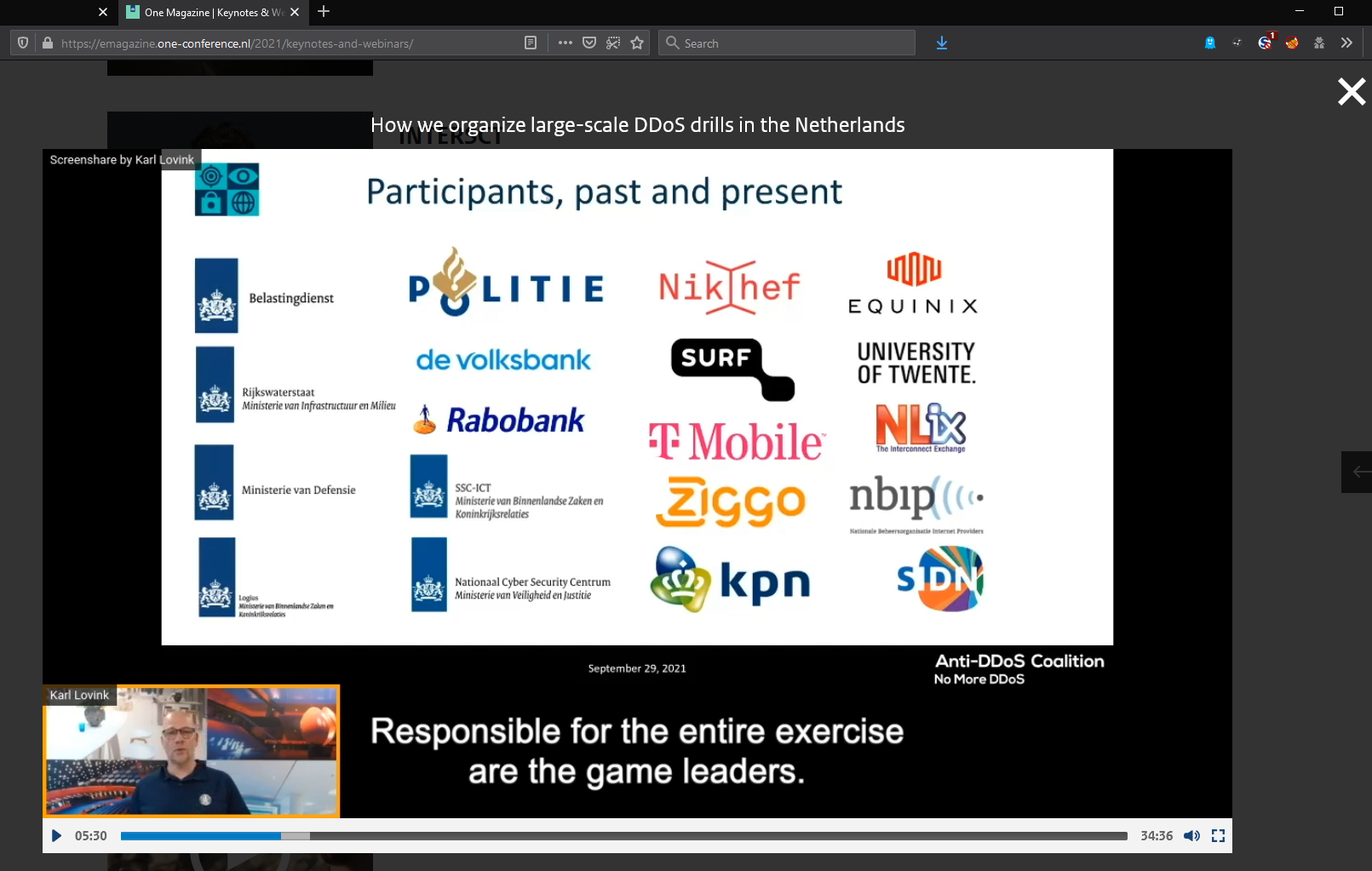 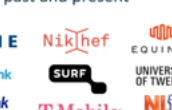 ‘How we organize large-scale DDoS drills in the Netherlands’

at the NCSC One Conference
https://nationalespeeltuin.nl/
image sources:NCSC One Conference 2021,https://emagazine.one-conference.nl/2021/keynotes-and-webinars/
Physics Data Processing - October 2021 update
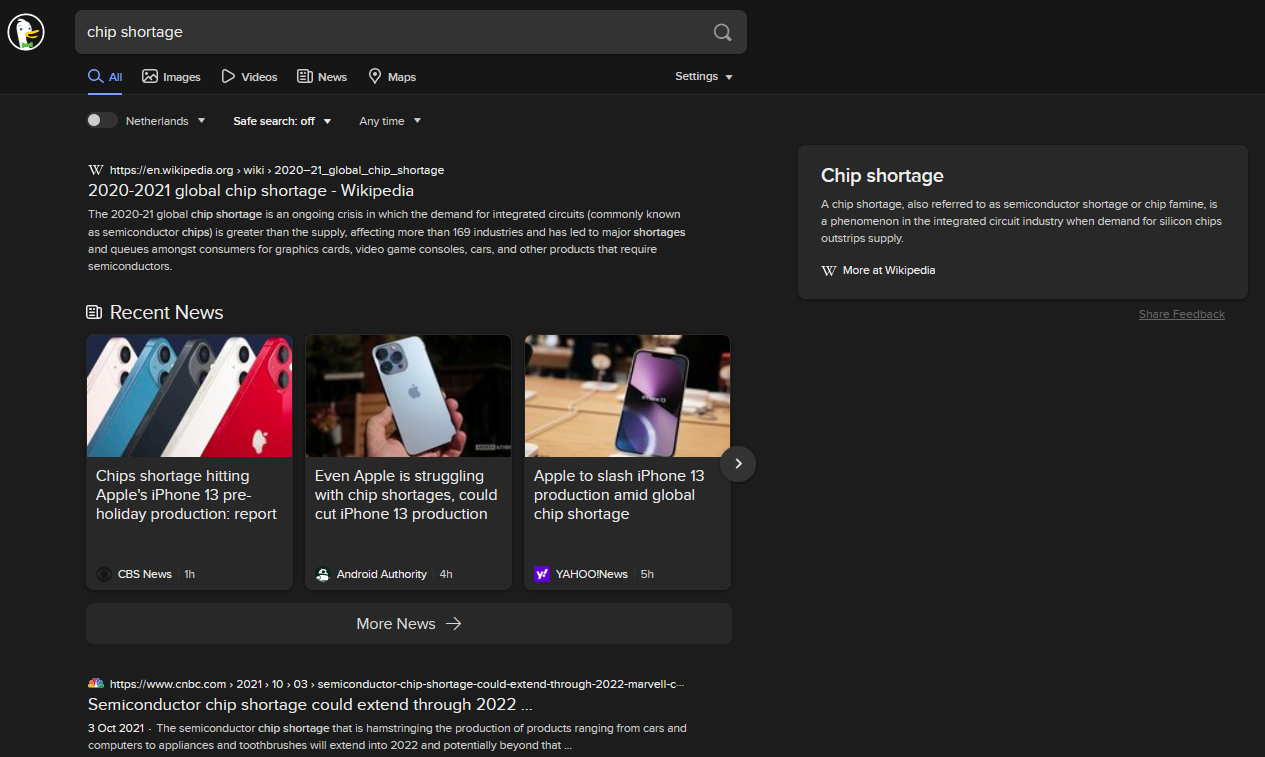 + 1.6 PiB … + 2176 cores …
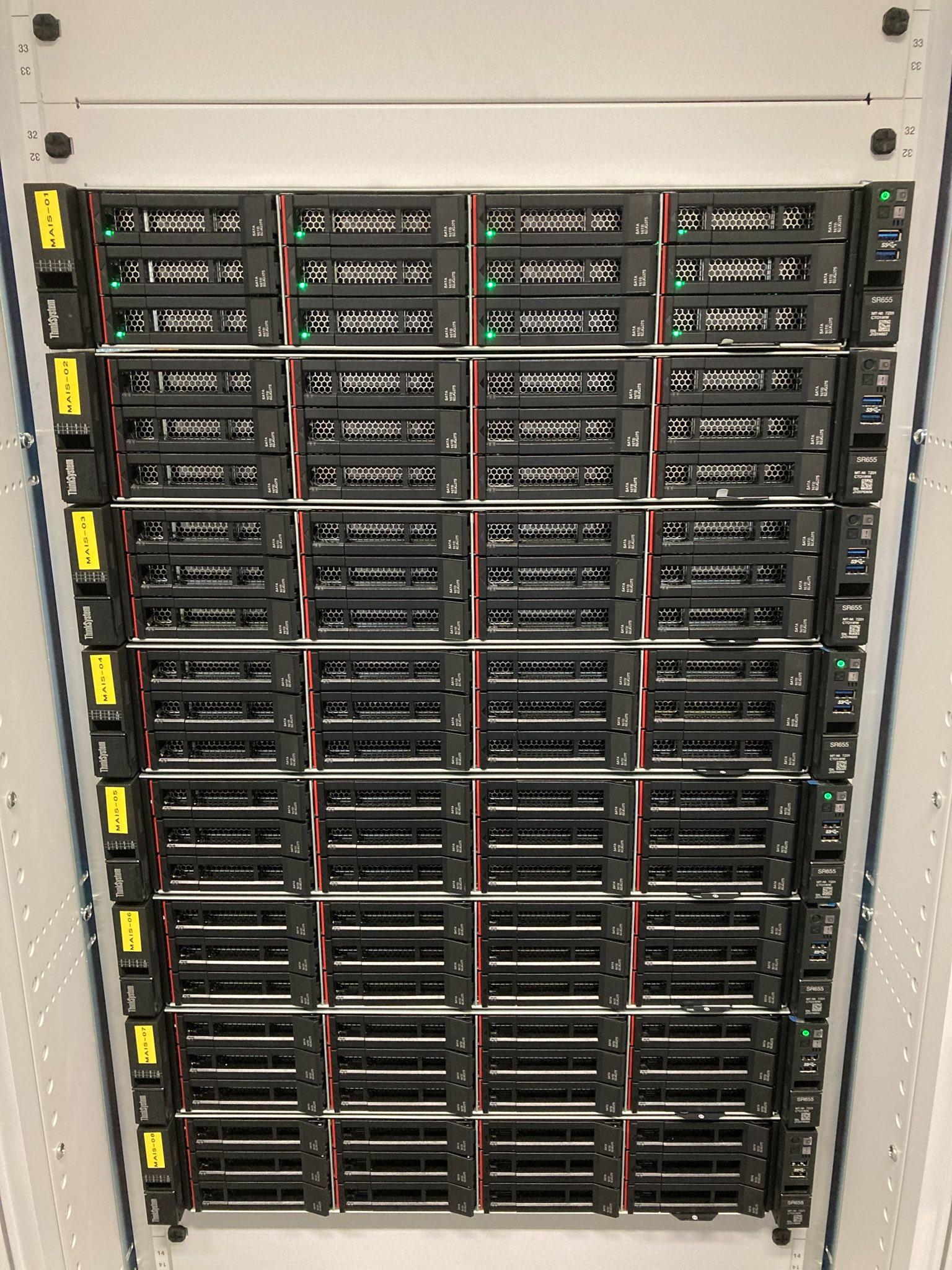 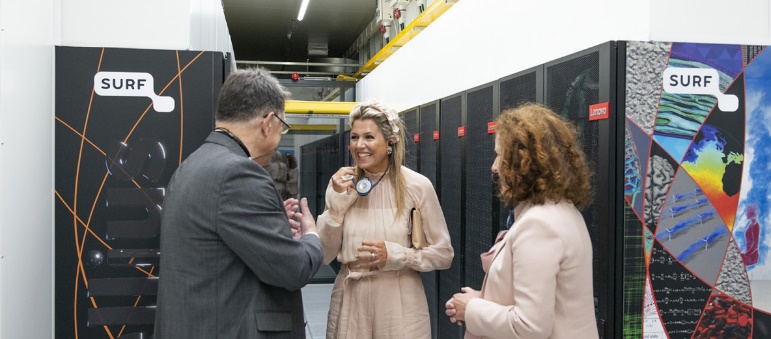 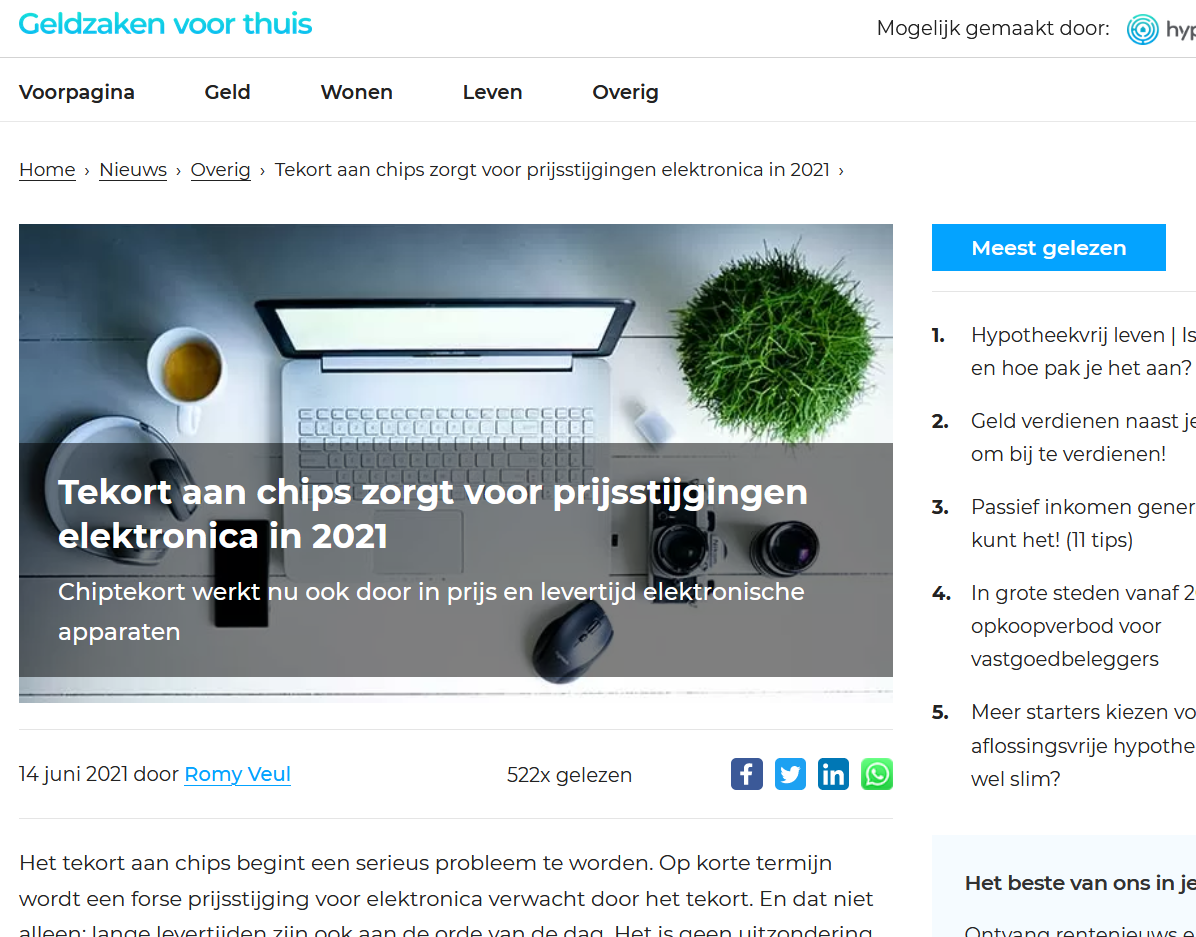 ‘My name is Snellius – EPYC Snellius’
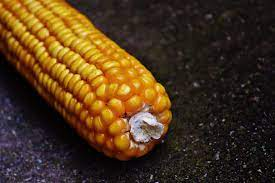 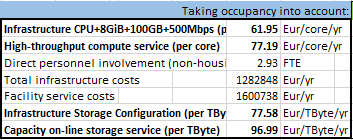 image sources:https://www.hypotheek.nl/nieuws/overig/prijzen-elektronica-2021-omhoog/Search engine results from duckduckgo.com

TCO for the NDPF HTC and HTS services  cost for production year 2022
Physics Data Processing - October 2021 update
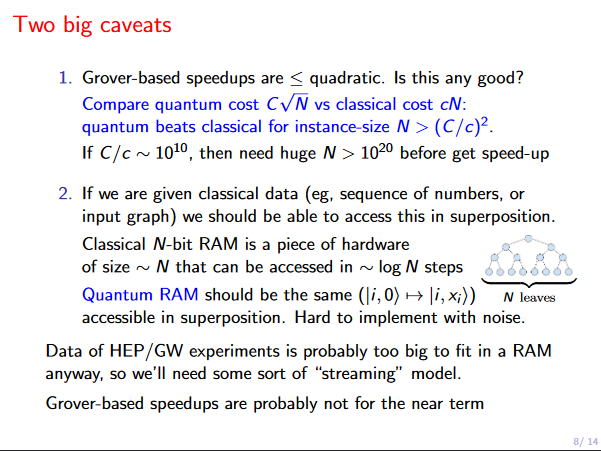 But even that won’t get us to 2035+
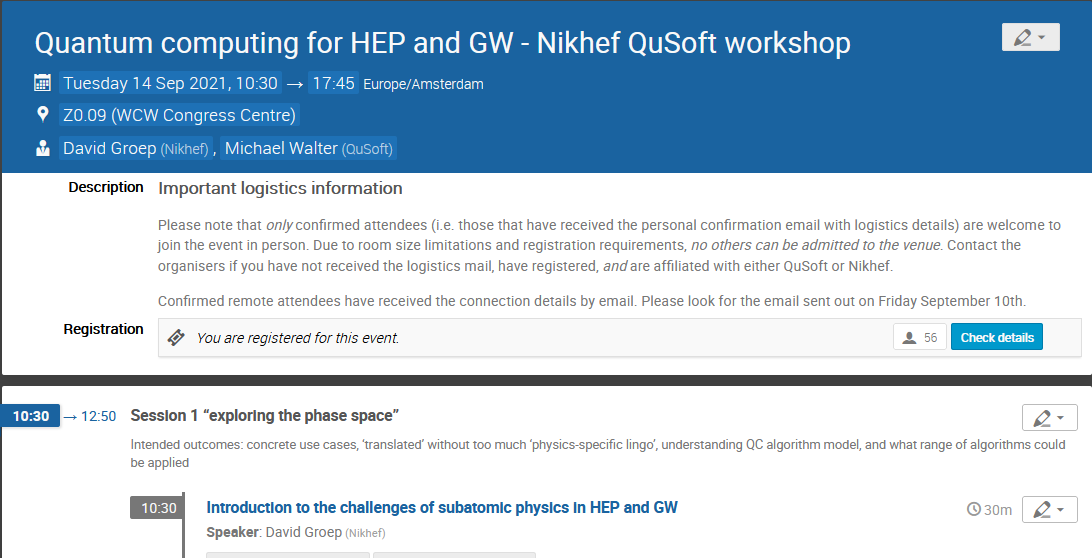 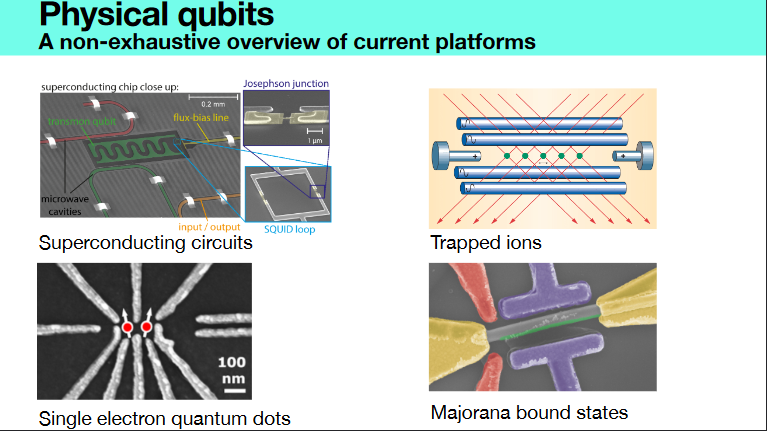 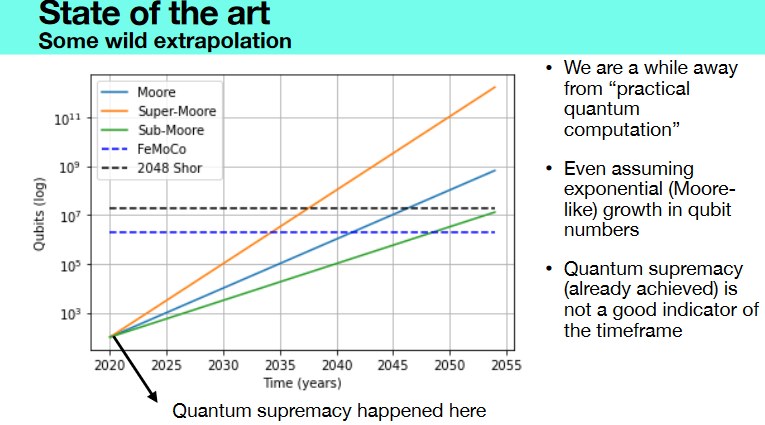 Slides thanks to: Jonas Helsen (CWI & QuSoft)Ronald de Wolf (QuSoft, CWI and UvA)
https://indico.nikhef.nl/e/qchepgw-0914
Physics Data Processing - October 2021 update